Mrnavić, Ivan Tomko
Zavorović, Dinko
Vitezović Ritter, Pavao
Levaković, Rafael
KRČELIĆ, Baltazar Adam
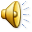 Mrnavić, Ivan Tomko
Mrnavić, Ivan Tomko (lat. Johannes Tomco Marnavich, Marnavitius; pseudonimi Bošnjanin, Bosnensis), hrvatski povjesničar i književnik (Šibenik, 7. II. 1580 – Beč, 1. IV. 1637). Nakon školovanja u šibenskome sjemeništu, završio teologiju i filozofiju u Rimu (1603). God. 1606. bio je imenovan za kanonika i biskupskog odvjetnika u Šibeniku, 1627. za zagrebačkoga kanonika i arhiđakona, a 1631–35. bio je naslovni biskup bosanski. Izdavanjem glagoljskih knjiga sudjelovao je u radu Zbora za širenje vjere (1622). U svojem historiografskom radu često je koristio krivotvorene isprave i izmišljena rodoslovlja, a među njegovim povijesnim djelima nešto je vrjednije djelo Justinijanov život (Vita Justiniani), napisano oko 1619. u Rimu, zapravo plagijat istoimenoga Teofilova djela, kojim je Mrnavić pokušao dokazati slavensko podrijetlo cara Justinijana. Zastupao je netočno mišljenje da su Slaveni balkanski starosjedioci, te je među Slavene ubrojio Ilire, Tračane i druge, pa i sve rimske careve i ugledne antičke ljude rođene na Balkanu (u raspravi O Iliriku i njegovim carevima – De Illyrico caesaribusque Illyricis, 1603).
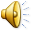 S pomoću krivotvorenih dokumenata i izmišljenih rodoslovlja nastojao je svoju obitelj dovesti u vezu s uglednim obiteljima (Nemanjićima, Mrnjavčevićima i dr.). U radu o glagoljskom psaltiru Nikole Rabljanina iznio je, pak, teoriju o sv. Jeronimu kao tvorcu glagoljice. Od male je vrijednosti njegov povijesni spis Ogled o prioratu Vrana (Discorso dell’ priorato della Wrana, 1609), značajan ponajprije zbog korištenja djela starijih pisaca i arhivske građe, dok veće značenje ima spis o P. Berislaviću naslovljen Život Berislava Bosanca, biskupa vesprimskoga, bana Dalmacije, Hrvatske, Slavonije i Bosne (Vita Berislavi Bosnensis episcopi Vesprimensis Dalmatiae, Croatiae, Slavoniae Bosnaeque bani, 1620), zapravo plagijat rukopisa A. Vrančića. Dokumentarnu vrijednost zadržao je njegov opis Bosne iz 1627 (objavljeno u Glasniku Zemaljskog muzeja, 1909). Drama u 5 činova Osmanšćica (1631), u kojoj Mrnavić iskazuje radost zbog pobjede nad Osmanlijama kraj Hoćima, i poema Život Magdalene od knezov Zirova plemena Budrišića (1626) pisane su čakavskim narječjem.
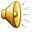 Zavorović, Dinko
Zavorović, Dinko (Zavoreo, Zavoreus; Domenico, Dominik), hrvatski povjesničar i humanist (Šibenik, oko 1540 – Šibenik, 5. X. 1608). Potomak ugledne šibenske plemićke obitelji. Školovao se u Šibeniku te u Padovi, gdje je učio pravo. Vrativši se u Šibenik obnašao je različite dužnosti, bio je član gradskog vijeća i Vijeća petnaestorice te gradski sudac. Svoje prvo povijesno djelo, Rasprava o šibenskoj povijesti (Trattato sopra le cose de Sebenico), napisao je 1597. u obliku komunalne povijesti i posvetio šibenskomu povjesničaru F. Divniću. Sačuvan je samo rukopis prvoga dijela, u kojem opisuje zbivanja od postanka Šibenika do 1412., kada se grad predao Mletačkoj Republici. Ne može se pouzdano tvrditi da je Zavorović napisao i drugi dio toga djela. God. 1585., zbog negativnih stajališta prema Mlečanima, odlukom mletačkih vlasti bio je protjeran iz Šibenika te je do 1588. živio u Ugarskoj kod svojega prijatelja i mecene F. Vrančića. Kao časnik u Vojnoj krajini i Ugarskoj sudjelovao je u bitkama protiv Osmanlija pa mu je 1587. za vojne zasluge Rudolf II. Habsburški potvrdio plemićki naslov i dodijelio grb.
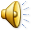 God. 1588. na poziv sugrađana vratio se u Šibenik i započeo pisati djelo O dalmatinskoj povijesti (De rebus Dalmaticis), u kojem je opisao povijesna zbivanja na području Dalmacije počevši od antičkoga doba, kada je ona još bila dio rimskoga Ilirika, do 1437., kada je umro kralj Sigismund Luksemburgovac. Prvu verziju rukopisa, podijeljenu u deset knjiga, 1598. dao je na čitanje franjevcu Robertu Bonaventuri Britancu (pravim imenom Robert Turner), koji je preminuo već iduće godine. Pogrješno zaključivši da mu je rukopis ukraden, 1602. dovršio je novu verziju istoga djela i podijelio ga u osam knjiga. Treće njegovo povijesno djelo, Propast i zauzeće Bosanskoga Kraljevstva (Ruina et presa del regno della Bossina), jedini mu je tiskani tekst, a objavljen je 1602. u Veneciji. Jedini pak njegov poznati lirski tekst posvetna je pjesma, koju je 1605. na hrvatskom jeziku napisao za spjev Jarula J. Barakovića. Premda sporne znanstvene vrijednosti, Zavorovićev rad u okviru hrvatske humanističke historiografije zauzima važno mjesto kao pokušaj da se u doba nepovoljnih političkih prilika napiše sustavna povijest Dalmacije.
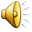 Levaković, Rafael
Levaković, Rafael, hrvatski crkveni pisac i povjesničar (Jastrebarsko, oko 1590 – ? Zadar, 1650). Franjevac, od 1623. djelovao u Rimu u službi Kongregacije za širenje vjere (Congregatio de propaganda fide). Ondje je radio kao redaktor crkvenoslavenskih liturgijskih knjiga. Tada je objavio više crkvenih i liturgijskih djela na glagoljici i ćirilici: Nauk karstjanski kratak (1628), Azbukividnik slovinskij … (psalterij, 1629), Misal rimski (Missal rimskij va êzik slavenskij, i latinski naslov: Missale Romanum Slavonico idiomate, 1631), Ispravnik za jereji ispovidnici … (1635. glagoljicom i 1636. latinicom) i Časoslov rimski (1648). Časoslov (od 1864 stranice), rađen po uzoru na rusko-slavensku (ukrajinsku) grafiju i jezik, postao je uzorak rusko-hrvatske redakcije crkvenoga jezika u Hrvata. Pod utjecajem ukrajinskih unijata u Rimu, a po nalogu rimske Kongregacije za širenje vjere, u ta je izdanja unio elemente ruske redakcije crkvenoslavenskoga jezika. Takvi rusificirani glagoljski tekstovi održali su se sve do druge polovice XIX. stoljeća. Za rimsku kuriju obavljao je različite diplomatske i crkvene poslove u Njemačkoj, Rusiji, Poljskoj i Ugarskoj. Od 1636. u Zagrebu, gdje ga je biskup Benedikt Vinković želio postaviti za marčanskoga (unijatskoga) biskupa; postigao je samo imenovanje za naslovnoga smederevskog biskupa. Od 1641. ponovno u Rimu, a kada je 1647. bio imenovan ohridskim nadbiskupom, uzalud je nastojao doći u taj grad. Ostavio više povijesnih rasprava i nedovršenih djela, uglavnom iz nacionalne i crkvene povijesti (neki su rukopisi povijesnih djela na latinskom).
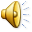 U arhivima i knjižnicama čuva se mnogo njegovih rukopisa. Osobito su vrijedni nedovršena povijest Zagrebačke crkve Historiola de fundatione et structura ecclesiae Zagrabiensis, građom koje su se služili B. A. Krčelić i D. Farlati, prijepis Ordo et series cleri Dioecesis Zagrabiensis 8. martii 1574 in synodo, koji sadržava mnoge korisne podatke o kaptolu i biskupiji te o glagoljašima među svećenstvom (oba u Arhivu HAZU), te korespondencija s biskupom Vinkovićem (Nadbiskupski arhiv u Zagrebu), dijelom objavljena (Croatiae auctores Latini. www.ffzg.unizg.hr/klafil/croala). — Iako su se u dijelu literature Levakoviću spočitavale ambicije za crkvenim častima i narušavanje hrvatskoglagoljske jezično-književne tradicije, novija ih istraživanja opovrgavaju, potvrđujući ga kao zauzeta djelatnika poslijetridentske katoličke obnove, koji je stekao istaknuto mjesto u hrvatskoj baroknoj književnosti i kulturnoj povijesti. O njem je 2009. u Zagrebu organiziran skup te 2010. tiskan zbornik s mnogobrojnim novim pojedinostima iz života i djelovanja te rukopisnim latinskim spisima.
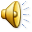 DJELA: Naukь karstênski kratakь. Da se može naučiti na pamet. In Roma, nella stampa della Sac. Congr. de propag. fide, 1628(1629. ćirilicom). — Azbukividnêk slovinskiĵ, iže općennim načinom Psalterić nazivaet se. Pismom b. Ĵerolima Stridonskago prenapravlen o. f. Rafailom Levakovićem Hervaćaninom čina Manših brat Obsluževajućih, Deržave Bosne Hervatske. U Rimu, va Vitiskalnici Svete Skupšćini ot razmnoženiê veri, 1629 (16932). — Missale Romanvm Slavonico idiomate ivssv S.D.N. Vrbani Octavi editvm. Missal rimskiĵ va ezik slovenskiĵ sazdan poveleniem P.G.N. pape Urbana Osmago. Romae, typis & impensis Sac. Congr. de propag. fide, 1631. — Ispravnik za erei ispovidnici, i za pokornih. Prenesen nigda sь latinskoga êzika u slovinskiĵ, po Popu Šimunu Budineu: a sada pismenni glagolskimi ispisan, i napečaćen, O. Rafailom Levakovićem. Romae, typis Sac. Congr. de propag. fide, 1635 (1636. latinicom). — Breviarivm Romanvm Slavonico idiomate Iuu S.D.N. Innocentii PP.X. editvm. Časoslovь rimskiĵ slavinskimь êzikomь Poveleniemь S.G.N. Innokentiê Papi X vidanь. Romae, typis & impensis Sac. Cong. de propag. fide, 1648.
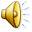 KRČELIĆ, Baltazar Adam
KRČELIĆ, Baltazar Adam (Kerchelich, Kerchelics; Boltižar, Boltek, Bolthisar), povjesničar (Šenkovec kraj Zaprešića, 5. II. 1715 — Zagreb, 29. III. 1778). Pripadao nižemu plemstvu brdovečkoga kraja i katkad nosio pridjevak Krbavski (de Corbavia). U Zagrebu polazio isusovačku gimnaziju 1722–28, a 1729. prešao u sjemenište. Kao stipendist Zagrebačkoga kaptola u Hrvatskom kolegiju u Beču 1731–34. studirao filozofiju, a od 1734. teologiju te crkveno i građansko pravo u Ugarsko-ilirskom kolegiju u Bologni, gdje je 1738. obranio teze iz skolastičke teologije. Bio kapelan u župi Sveti Martin pod Okićem, od 1739. župnik u Selima kraj Siska (1745. sastavio Liber memorabilium parochiae Sellensis ad Sisciam; tiskano u Tkalčiću, 1999); u duhu reformnoga katolicizma nastojao je racionalizirati pučke svetkovine.
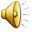 God. 1745. imenovan je podlektorom zagrebačkoga sjemeništa, gdje je predavao retoriku i poeziju. Kako se već u Bologni počeo zanimati za crkvenu povijest, skupljajući podatke za životopise zagrebačkih kanonika, J. Marcelović darovao mu je 1740. rukopise o povijesti zagrebačke Crkve povjerivši mu da ju završi. God. 1747. postao je zagrebačkim kanonikom magistrom, objavio životopis A. Kažotića i bio izabran za rektora Hrvatskoga kolegija u Beču (do 1749). Ondje je, među ostalim, nastojao izobraziti konviktorce N. i P. Škrlca te I. Patačića u duhu prosvjetiteljskih nazora za državne činovnike te planirao osnutak akademije radi skupljanja rukopisa vezanih uz domovinsko pravo i povijest. Ugled crkvenoga povjesničara i pravnika omogućio mu je sudjelovanje u sporu između pape Benedikta XIV. i kraljice Marije Terezije o dodjeljivanju crkvenih beneficija, zbog čega je dobio naslov apostolskoga protonotara 1749. Te godine postaje pomoćnikom biskupa F. Klobusiczkoga, na čiji mu nagovor kraljica podjeljuje i naslovnu opatiju sv. Petra i Pavla de Kács u Egerskoj biskupiji.
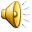 Nakon povratka u Hrvatsku sudjeluje u rješavanju spora između Kaptola i hrvatskih staleža oko podložnika i zapovjedništva nad utvrdom Dubicom, o čem svjedoči njegov rukopis Relatio negotii Dubiczensis anno 1749 et respective 1750 Viennae acti (Nadbiskupski arhiv u Zagrebu, Kapt. spisi XVIII. st., fond 24, br. 52). U prigodi proglašenja svete godine 1750. sudjeluje u redakciji kajkavskoga prijevoda knjižice Kratek navuk od občinskoga jubileuma iliti veseloga svetoga obilnoga proščenja (Zagreb 1751). S Klobusiczkym 1751. pribiva zajedničkomu ugarsko-hrvatskomu saboru u Požunu. Kao vrsnoga pravnika, kraljica ga 1752. imenuje prisjednikom Sudbenoga stola. God. 1754. završio je veći dio svoje povijesti zagrebačke Crkve, Historiarum cathedralis ecclesiae Zagrabiensis. Premda ju je zamišljao u tri knjige, ostao je na prvom dijelu prvoga sveska, u kojem je prikazao slijed biskupa 1091–1603 (u cijelosti tiskano 1769. zbog priječenja nekih pripadnika Kaptola i biskupa F. Thauszyja). U drugom dijelu, napisanu nakon 1758. i sačuvanu u prijepisu (Historia celebris ecclesiae Zagrabiensis continuata MSS; Kaptolski arhiv u Zagrebu), obradio je razdoblje od biskupa Š. Bratulića do P. Petretića, a nenapisane knjige imale su sadržavati povijest Zagrebačkoga kaptola, stolne crkve i samostana te odnose prema drugim biskupijama.
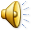 Za potrebe Hrvatskoga sabora 1754. napisao je raspravu o granicama Kranjske, Štajerske i Hrvatske te je bio uključen u popisivanje stanovništva Križevačke i Varaždinske županije. Nakon osnutka povjerenstva M. J. Althanna, koje je ispitivalo uzroke seljačke bune 1755. i pripremalo temelje za reformu zastarjele kraljevinske uprave, na zahtjev bečkoga dvora i potaknut kraljičinim obećanjem o dobivanju položaja zagrebačkoga prepošta sastavio je, kako sâm navodi, dva prijedloga upravno-političke reforme. U prvom predlaže osnivanje izvršnoga tijela (gubernij) za sve hrvatske zemlje u Habsburškoj Monarhiji, sa sjedištem u Zagrebu ili Križevcima, koje bi imalo bana za predsjednika i 12 članova, a provodilo bi kraljevske odredbe, nadziralo financije, brinulo se o javnom zdravstvu i gospodarstvu te sigurnosti cesta, a u drugom prijedlogu zauzima se za uvođenje županijskoga sustava po uzoru na Ugarsku. Unatoč obećanju, nije dobio prepozituru, prihodima koje je htio financirati tiskanje svojih knjiga. Njegovo sudjelovanje u prijedlozima upravne reforme i u popisivanju poreznih dimova protumačeno je kao izdaja domovine, te mu je namješten proces (»velika pravda«). Kaptol, na čelu s Thauszyjem, optužio ga je 1756. za više pronevjera, nepohađanje katedrale i nagovaranje na sodomiju dok je bio podlektor u sjemeništu.
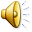 Među optužbe nije ušla ona »o sramotnoj i pogrdnoj knjižici« – paskvilu – koja je, čini se, bila glavni povod za pokretanje procesa, a odnosila se vjerojatno na njegov prijedlog reforme. Spor je 1760. okončan nagodbom: K. je morao iskazati poslušnost svojemu biskupu te vratiti novac. Za trajanja parnice uzdržavao se uglavnom privatnim poučavanjem plemićke mladeži. Za nju je napisao svojevrstan repertorij za ispite iz pravnih znanosti, Politicarum institutionum p[artes] III in specie de Hungariae et adnexarum provinciarum moderno veterique imperio pro captu studiosae juventutis (nekoć u Bečkoj dvorskoj knjižnici, rkp. danas nepoznat), i druge rukopisne priručnike, npr. Systemata varia gubernii regni Hungariae et Sclavoniae (sastavljeno 1757. na zamolbu bana F. Nadásdyja; NSK, R 3058). God. 1762. objavio je knjigu Kratek navuk od svete messe i s N. Laurenčićem napisao Pridavek, dodatak trećemu izdanju Kronike P. Vitezovića Rittera, o zbivanjima u Hrvatskoj 1749–62. Nacrt događaja u Pridavku drži se okosnicom njegova najpoznatijega djela Annuae 1748–1767, koje je počeo pisati 1764. zamislivši ga kao suvremenu povijest Banske Hrvatske za Marije Terezije. U njem opisuje političke i društvene događaje, iznosi podatke iz privatnoga života suvremenika, ali i mnoge autobiografske, uključujući izvješće o sudskom procesu. Na meti su mu nositelji časti u kraljevinskoj upravi, osobito uzak krug koji je dominirao javnim životom.
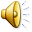 Prema S. Krivošiću, glavninu djela završio je i zapečatio najkasnije 1774. Rukopis je nakon njegove smrti cenzuriran te zamalo spaljen zbog iznošenja privatnoga života javnih osoba. Zahvaljujući N. Škrlcu, djelo je sačuvano (danas u NSK), a navodno skandalozni dijelovi prebrisani su crnom tintom. Krčelićeva politička misao i »monarhijski patriotizam« najočitiji su u spisima nastalima za zajedničkoga ugarsko-hrvatskoga sabora u Požunu 1764, na kojem se raspravljalo o zakonodavnoj vlasti u Ugarskoj; cezaropapistička knjiga De originibus et usu perpetuo potestatis legislatoriae circa sacra apostolicorum regum Hungariae (1764) A. F. Kollára (autorstvo pripisivano i Krčeliću) izazvala je osudu ugarskoga plemstva i Rimske kurije (najpoznatiji je rkp. Vexatio dat intellectum G. Richwaldskoga), a K. se raspravi priključio neobjavljenim spisima De sublimium duarum in mundo potestatum fundamento et concordia, o skladu crkvene i svjetovne vlasti, i Dissertatio de Tripartito sive de opere Verböczy, o slaboj primjenjivosti zbirke običajnoga prava u modernom upravljanju državom. Iz 1764. potječe i njegov rkp. o povijesti pečuške Crkve Ad Dei gloriam episcopatus Penthe seu Quinqueecclesiensis ecclesiae notitiae veteres (NSK, R 3448), u predgovoru kojega tumači načela diplomatičke kritike, navodi svoje izvore i pomagala te govori o povijesti izdavanja Historiarum cathedralis ecclesiae Zagrabiensis i kritici koju mu je uputio Richwaldsky u spisu Vexatio. O
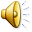 O vlastitu je trošku 1769. tiskao djelo De regnis Dalmatiae, Croatiae, Sclavoniae notitiae praeliminares, posvećeno Mariji Tereziji, koja mu je još za njegova boravka u Beču povjerila da nastavi Vitezovićevu misiju i napiše povijest koja bi branila prava ugarske krune na Hrvatsku, Slavoniju, Dalmaciju, Srbiju i Bosnu, zbog čega je od Ugarske kancelarije dobio Vitezovićevu rukopisnu ostavštinu. U djelu napominje da ne piše povijest tih krajeva, nego iznosi bilješke za nekoga tko će se prihvatiti pisanja povijesti. Podijeljeno na četiri razdoblja – procvat i opadanje Rimskoga Carstva, vladari hrvatske krvi, hercezi i ugarski kraljevi teugarsko-austrijski vladari – djelo je prikaz prava ugarske krune na Dalmaciju i Hrvatsku do 1606. Posebnu vrijednost ima poglavlje Status actualis Sclavoniae Croatiaeque cum ejus accessoriis relatio, svojevrstan statistički pregled kraljevinske uprave. Istodobno je tiskano djelo Historiarum. Oba se drže Krčelićevim prilogom tzv. »učenomu prosvjetiteljstvu«. Recenzije iz 1771. u časopisima poput Nova acta eruditorum (Leipzig) i Prager gelehrte Nachrichten pohvalile su Krčelića za patriotska nastojanja u rasvjetljivanju domovinske povijesti. Prema V. Kalafatiću, za uzore je imao erudite poput J. Mabillona, E. Martènea, B. de Montfaucona, L. A. Muratorija, P. Lambecka i Kollára. Svoj je rad temeljio na kritičkoj obradbi isprava kao putu za pronalaženje istine koja počiva na povijesnoj vjerojatnosti, a glavni su mu argumenti u obranu teza bila pisana svjedočanstva iz prošlosti.
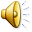 Surađivao je s poznatim povjesničarima, a neki od njih (Kollár, D. Cornides, J. S. Lakits, G. Pray, D. Farlati) čitali su pojedinačno tiskane arke djela Historiarum iz 1754. te mu odali priznanje za učenost; također se dopisivao s drugim učenjacima (C. Wolle, K. Pehm, E. Frölich, M. Lipšić, M. M. Milišić). Za Illyricum sacrum Farlatija i J. Colettija (5. Venecija 1775) napisao je dijelove o povijesti zagrebačke Crkve (biskupi M. Eszterházy, J. Branjug, Klobusiczky, Thauszy, I. K. Paxy i J. Galjuf). Napredak u karijeri omogućen mu je nakon Thauszyjeve smrti 1769, te je 1770. bio imenovan čazmanskim arhiđakonom. Te godine tiskano mu je pismo župnicima njegova arhiđakonata De archidiaconi officio, u kojem je, uz autobiografske podatke, istaknuo nužnost borbe protiv praznovjerja, te knjižica De indulgentia jubilaei anno praesenti 1770. Nakon ukinuća Družbe Isusove 1773. na kajkavski je preveo breve pape Klementa XIV. o tom događaju (Skončanje Tovaruštva Jezuševoga zvaneh drugač Jesuit leto 1773 po Klemenšu pape XIV vučinjeno iz dijačkoga dokončanja na horvacki jezik prenešeno; NSK, R 3905). Za potrebe studenata političko-kameralnoga studija, budućih državnih činovnika, napisao je Scriptorum ex regno Sclavoniae (1774), biografije 31 istaknutoga pisca iz pravnih i povijesnih znanosti koji su podrijetlom ili djelatnošću bili vezani uz Bansku Hrvatsku i Slavoniju, što je prvo takvo književnopovijesno djelo u sjevernoj Hrvatskoj.
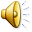 Rasprave o povlasticama grada Celja i o Andautoniji, za koju je pogrješno mislio da se nalazila na području današnjega Stenjevca, objavio je 1765. i 1766. u Calendarium Zagrabiense, a drži se da je 1771. surađivao i u prvim hrvatskim novinama Ephemerides Zagrabienses, za što nema potvrde. Pritisnut bolešću, 1777. darovao je svoju knjižnicu (677 tiskanih djela i pedesetak rukopisa) novoosnovanoj zagrebačkoj Kraljevskoj akademiji znanosti (danas sastavni dio fundusa NSK; pojedini rukopisi čuvaju mu se i u HDA, Arhivu HAZU i Nadbiskupskom arhivu u Zagrebu, neki prijepisi u nacionalnim knjižnicama u Beču i Budimpešti). Ocjena suvremenika o Krčelićevu historiografskom radu bila je dvoznačna: s jedne strane uživao je ugled i vjerodostojnost, hvaljen zbog učenosti i autoriteta kojemu su se mnogi obraćali za mišljenje, s druge pak, počevši s A. Horányijem, bio je kritiziran, ponajviše zbog konfuznosti izlaganja te nedotjerane latinštine – što se može protumačiti razlikama erudicijske i prosvjetiteljske historiografije, od kojih prva nije puno polagala na estetsko oblikovanje.
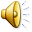 Mišljenje o Krčelićevoj slaboj latinštini dijelili su B. Bedeković, I. Katona, P. J. Šafařík, a i T. Smičiklas, pa ga ocjena »pisca barbara« prati u više životopisa. Povjesničari poput M. Mesića, Smičiklasa i F. Šišića, polazeći od nacionalnih političkih interesa, osuđuju Krčelićevo pristajanje uz bečki dvor i Habsburgovce, a Šišić ga, u usporedbi s I. Lučićem i J. Mikoczijem, ocjenjuje kao korak unatrag, premda je K. deklarativan pobornik kritičke historiografije. Međutim, nakon objavljivanja latinskoga izdanja Annua 1901. i hrvatskoga prijevoda 1952, zbog svojega sadržaja one postaju glavnim izvorom za poznavanje društvenih običaja i općenito za povijest svakidašnjice XVIII. st. u sjevernoj Hrvatskoj (J. Matasović). Krčelića se s pravom može uvrstiti u red malobrojnih istinskih predstavnika prosvjetiteljstva u Hrvatskoj.
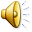 DJELA: Sivlenje blasenoga Gazotti Augustina, zagrebechkoga biskupa, iz vnogeh szkup izebrano i na peldu i na pobosznoszt. Vu Zagrebu, po stampe Ivana Weitz, 1747. — Kratek navuk od szvete messe kakoti i molitve pod nium iz pobosz. i vuchenoga Muratoria sz. takai Ferencza Salesiussa piszmih i knig izvagien i za duhovni napredek onem koy hote stampati vuchinien. Zagrabiae, typis Cajetani Francisci Härl, inclyti regni Croatiae typographi (1762). — Pridavek Kronike illiti Zpomenka pripecheny od leta po narodyenyu Kriʃtuʃʃevom MDCCXLIV. do leta MDCCLXI. Zebran, razloʃen i na pervo dan po jednom masniku Tovarustva Jesussevoga. Stampan z-sztroskom Ferencza Zerauscheg, knigo-vescza vu Zagrebu. Pri Cajetanu Ferenczu Härl, preszlavnoga Kralyevsztva Horvatszkoga szlovo-pritiszkavczu (1762). U: P. Vitezović Ritter, Kronika aliti Szpomenek vszega szveta vekov. Zagreb (1762). — De regnis Dalmatiae, Croatiae, Sclavoniae notitiae praeliminares. Zagrabiae, typis Jandera (1769). — Historiarum cathedralis ecclesiae Zagrabiensis partis primae tomus I. Zagrabiae, typis Antonii Jandera (1769); pretisak Zagreb 1994, hrv. prijevod Povijest Stolne crkve zagrebačke. Zagreb 1994. — De archidiaconi officio ex iure communi canonico municipalibus quoque legibus securior tutiorque deductio ad D. D. parochos et ecclesiasticos archidiaconatus Chasmensis. Zagrabiae, typis Antonii Jandera, 1770. — De indulgentia jubilaei anno praesenti 1770 in diaecesi Zagrabiensi promulgati tam A. R. DD. parochis, caeterisque confessariis, quam et Christianis et catholicis omnibus, utilis explanatio. Zagrabiae, typis Antonii Jandera, 1770. — Scriptorum ex regno Sclavoniae a seculo XIV. usque ad XVII. inclusive collectio. Varasdini, typis Joan. Thomae nobilis de Trattnern, 1774. — Annuae 1748–1767. Zagrabiae 1901 (hrv. prijevod Annuae ili Historija 1748–1767. Zagreb 1952). — Izbor iz djela. Vinkovci 1999. — Potpunija bibliografija u: T. Shek Brnardić, Zaprešićki godišnjak, 8(1998) str. 343–348.
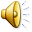 Vitezović Ritter, Pavao
Vitezović Ritter, Pavao, hrvatski povjesničar, književnik i leksikograf (Senj, 7. I. 1652 – Beč, 20. I. 1713). Sin alsaškoga časnika Antuna Rittera i Senjanke Doroteje Lučkinić. Školovao se u Senju i u zagrebačkoj isusovačkoj gimnaziji, gdje mu je predavao J. Habdelić, a 1670. otišao je u Rim, gdje se upoznao s I. Lučićem. Na njegovo je obrazovanje ponajviše utjecalo poznanstvo s polihistorom J. W. Valvasorom, za čije je djelo Topografija sadašnje Vojvodine Kranjske (1679) izradio bakrorezne vedute gradova i utvrda i čijom se bibliotekom služio za svojega boravka u Wagensbergu (Bogenšperk u Kranjskoj) 1676–77. God. 1678. vratio se u Senj, gdje je sudjelovao u pograničnim sukobima s Osmanlijama, a 1683. sudjelovao je u borbama s Osmanlijama u Slavoniji i ugarskoj Podravini. Bio je zastupnik Senja na Saborima u Sopronu, Požunu (Bratislava) i Beču, a 1684–87. poslanik hrvatskoga bana i staleža na dvoru i pri Ugarskoj dvorskoj kancelariji u Beču. Za boravka u Beču učio je geografiju. Nositelj je više naslova (zlatni vitez, naslovni podžupan Like i Krbave, dvorski savjetnik, barun).
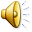 Od 1690. boravio je u Zagrebu, gdje je djelovao na razvoj kulturnoga života. Sabor mu je 1694. povjerio vođenje Zemaljske tiskare u Zagrebu, prve tiskare u banskoj Hrvatskoj, u kojoj je potom tiskao neka od svojih djela. Nakon sklapanja Karlovačkoga mira (1699), u službi grofa Luigija Ferdinanda Marsiglija te kao predstavnik hrvatskih staleža sudjelovao je u komisiji za određivanje hrvatsko-osmanske i hrvatsko-mletačke granice. God. 1710. dobio je u nasljedstvo posjed Šćitarjevo, zbog kojega se zapleo u imovinski spor. Zbog toga se sklonio u Beč, gdje je razvio opsežnu korespondenciju na latinskom, koja se danas čuva u Arhivu HAZU, Nacionalnoj i sveučilišnoj knjižnici te u Hrvatskom državnom arhivu (arhiv Zagrebačke nadbiskupije).
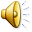 Napisao je veći broj pjesničkih, historiografskih i leksikografskih djela. Hrvatsku verziju svojega prezimena (njem. Ritter: vitez) prvi je put upotrijebio u svojem prvom pjesničkom djelu na hrvatskom, Odiljenje sigetsko (Linz, 1684), a potom i u drugim djelima pisanima hrvatskim jezikom. Prvo svoje povijesno djelo, Traktat o krbavskim knezovima koji bijahu iz roda Gušića (Tractatus de comitibus Corbaviae qui fuerunt ex genere Gussich), napisao je 1677., a objavio 1684. u Ljubljani; u njem se, između ostalih, pozivao i na djelo I. Lučića. U Zagrebu je u Zemaljskoj tiskari, koju je iz Vlaške ulice preselio u svoju kuću na Gradecu, prvo tiskao Kalendarium aliti miszečnik hervaski za leto 1695, a potom niz molitvenika, školskih knjiga i spisa na hrvatskom i latinskom jeziku. God. 1696. objavio je ondje i vlastito pučko-didaktičko djelo Kronika aliti spomen vsega
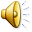 svieta vikov, koje je dijelom bilo kompilacija kajkavske kronike A. Vrameca (do 1578); u njem je pokušao dokazati da je Dalmacija dio Hrvatske, a o tome je pisao i u latinskoj spomenici grofu Marsigliju 1699. Iz toga doba potječe nekoliko Vitezovićevih rukopisnih karata, a najpoznatija je povijesna Karta cjelokupnoga Hrvatskoga Kraljevstva (Mappa generalis regni Croatiae totius, 1699), vezana uz djelo Oživjela Hrvatska (Croatia rediviva, 1700) u kojem je razradio ideju o tom da su svi Južni Slaveni zapravo Hrvati. Taj je koncept dodatno proširio u velikom nedovršenom djelu O ilirskim žrtvenicima i ognjištima (De aris et focis Illyriorum), dio kojega je
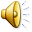 objavio u Beču 1701. pod naslovom Stematografija ili opis, objašnjenje i rekonstrukcija ilirskih grbova (Stemmatographia sive Armorum Illyricorum delineatio, descriptio et restitutio), objavivši pritom 56 grbova zemalja za koje je smatrao da pripadaju Iliriku. Autor je povijesnog spjeva Dva stoljeća ucviljene Hrvatske (Plorantis Croatiae saecula duo, 1703), u kojem je opisao borbe s Osmanlijama na području Vojne krajine u XVI. i XVII. st. U neobjavljenom djelu Opsjene djela O kraljevstvu Dalmacije i Hrvatske Ivana Lučića (Offuciae Ioannis Lucii De regno Dalmatiae et Croatiae) zastupao je ideju cjelovitosti Hrvatske i kritizirao djelo I. Lučića. Napisao je i nekoliko neobjavljenih kraćih tekstova: Život i mučeništvo svetoga Vladimira (Vita et martyrium B. Vladimiri), Ilirski junaci ili životi ilirskih svetaca (Indigetes Illyricani sive vitae Sanctorum Illyrici),
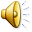 Banologija ili o banskoj vlasti u Hrvatskoj (Banologia seu de banatu Chrovatiae) te danas izgubljeni tekst Rasprava o tome kako je Hrvatska potpala pod vlast Ugarske (Tractatus, qualiter Croatia ad ius Ungaricum devenerit). God. 1704. objavio je djelo Oslobođeno rodoslovlje sv. Ladislava, kralja Slavonije (Natales Divo Ladislavo regi Slavoniae apostolo restituti), u kojem je pokušao dokazati da kralj Ladislav, osnivač Zagrebačke biskupije, nije Arpadović, već da potječe od hrvatske vladarske dinastije. U rukopisu je sačuvano njegovo djelo Prikaz povijesti Srbije u osam knjiga (Serbiae illustratae libri octo), a 1712. u Trnavi je tiskao djelo Zasužnjena Bosna (Bosna captiva). Njegova historiografska djela, u kojima ističe temeljnu ideju o poistovjećivanju svih Južnih Slavena s Hrvatima, ostavila su snažnoga traga u hrvatskoj historiografiji predilirskoga doba.
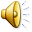 Uz povijesne rasprave pisao je pjesme, poslanice i jezikoslovne rasprave. Za razliku od historiografskoga rada, Vitezovićev leksikografski rad manjim je dijelom sačuvan; najznačajnije mu je leksikografsko djelo rukopisni rječnik Lexicon Latino-Illyricum (hrvatsko-latinski dio je izgubljen), preslika kojega je objavljena god. 2000., a prvo kritičko izdanje 2010. Pisao je latinskim i hrvatskim jezikom, prvo rodnom čakavštinom, ali prihvaćajući poslije kajkavštinu i štokavštinu. Imao je potpuno jasnu tronarječnu koncepciju općehrvatskoga književnog jezika, s dotad najboljim latiničnim slovopisom temeljenim na jednoslovima. Po svojim slovopisnim rješenjima i po shvaćanju književnoga jezika umnogome je utjecao na Lj. Gaja i hrvatske preporoditelje 1830-ih u konačnom oblikovanju hrvatskoga standardnoga jezika i njegova slovopisa.
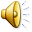 KATANČIĆ, Matija Petar
Katančić, Matija Petar, hrvatski pjesnik, estetičar, književni teoretičar, prevoditelj, leksikograf, arheolog, kartograf, povjesničar, geograf i numizmatičar (Valpovo, 12. VIII. 1750 – Budim, 23. V. 1825). Školovao se u Pečuhu, Budimu, Baji i Segedinu. U Baču u Bačkoj završio je franjevački novicijat i primio ime Petar. Visokoškolski studij filozofije i teologije završio je u Osijeku (1778). Za svećenika zaređen 1775. Poetiku, retoriku i estetiku studirao je na Filozofskome fakultetu u Budimu (1778–79). Nakon studija radio je kao profesor na franjevačkoj gimnaziji u Osijeku (1779–88), a zatim na arhigimnaziji u Zagrebu (1788–95); godine 1795. bio je imenovan sveučilišnim profesorom starina (arheologija i stara geografija) i numizmatike Filozofskoga fakulteta u Pešti, gdje je istodobno bio kustos Sveučilišne biblioteke. Godine 1800. prisilno je umirovljen. Potom je, kao izopćenik, živio u franjevačkome samostanu u Budimu.
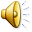 Svoju je erudiciju Katančić iskazivao u mnogobrojnim znanstvenim disciplinama. Ispitivao je etnički karakter naroda na Balkanu (Filološko istraživanje o pradavnoj domovini Hrvata – In veterem Croatorum patriam indagatio philologica, 1790), istraživao je domaće starine, geografiju hrvatskih krajeva u rimsko doba, geografiju staroga vijeka, stari jezik Panonaca (Ogled filologije i geografije Panonaca – Specimen philologiae et geographiae Pannoniorum, 1795). Pisao je i o numizmatici (Osnove numizmatike – Elementa numismaticae, 1799). Smatra se začetnikom moderne hrvatske arheologije.
Katančić je i prvi prevoditelj Svetoga pisma na hrvatski jezik objelodanjena u cijelosti. Prijevod je za tisak priredio G. Čevapović (Svetopismo starog zakona, 1831; Sveto pismo novog zakona, 1831). Nasljedujući hrvatske lekcionare, književnike i leksikografe te pišući »bosanskim dijalektom«, tj. ikavskom štokavštinom, Katančić svjedoči kontinuitet književnog jezika bosanskih, dalmatinskih i slavonskih pisaca i visok stupanj izgrađenosti toga jezika.
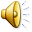 Nevelik pjesnički opus čini zbirka Jesenski plodovi (Fructus auctumnales, 1791) te nekoliko madžarskih, latinskih i hrvatskih prigodnica. Zbirka latinskih i hrvatskih pjesama Fructus auctumnales napisana je pod utjecajem klasicističke poetike i pjevanja po klasičnim metričkim i vrstovnim uzorcima, a sadrži 37 latinskih (skupina Metra latina) i 18 hrvatskih pjesama (skupina Metra illyrica). Pjesme u latinskom dijelu razvrstane su u tri (Lyrica, Elegiaca et heroica i Epigrammata), a pjesme na hrvatskom u dvije cjeline (Trochaica patria, in choreis; Vulgaria lyrica). Najbolje pjesme protkane su mitskim sastavnicama. Ispred hrvatskih pjesama Katančić je dodao Kratku napomenu o prozodiji ilirskoga jezika (Brevis in prosodiam Illyricae linguae animadversio) u kojoj objašnjava kako i hrvatske stihove treba graditi na osnovi kvantitete slogova, što je prva rasprava u povijesti hrvatske versologije. Opširnije se toj temi posvetio u poetičkom, estetičkom i književnopovijesnom djelu De poesi illyrica libellus ad leges aestheticae exactus (Knjižica o ilirskom pjesništvu izvedena po zakonima estetike).
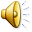 U toj raspravi, temeljenoj na klasicističkim estetičkim i poetološkim koncepcijama, dao je primjere iz hrvatske književnosti te se oslonio na vlastiti pojmovni sustav, u čemu je također začetnik hrvatske znanosti o književnosti. Kao dobar poznavatelj novih književnih pokreta u Europi, u svojim je djelima spajao elemente klasicizma s predromantičarskim stilskim obilježjima. U rukopisu mu je ostao hrvatsko-latinski (Pravoslovnik) i latinsko-hrvatski (Etymologicon Illyricum) rječnik, koji uz leksičko blago iz književne baštine sadrže i mnoge dijalektno obilježene riječi, novotvorenice, frazeme, uzrečice, zagonetke i prvu sustavniju etimološku obradu. U rukopisu je ostavio i opsežnu autobiografiju, za koju se danas ne zna gdje se nalazi.
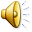